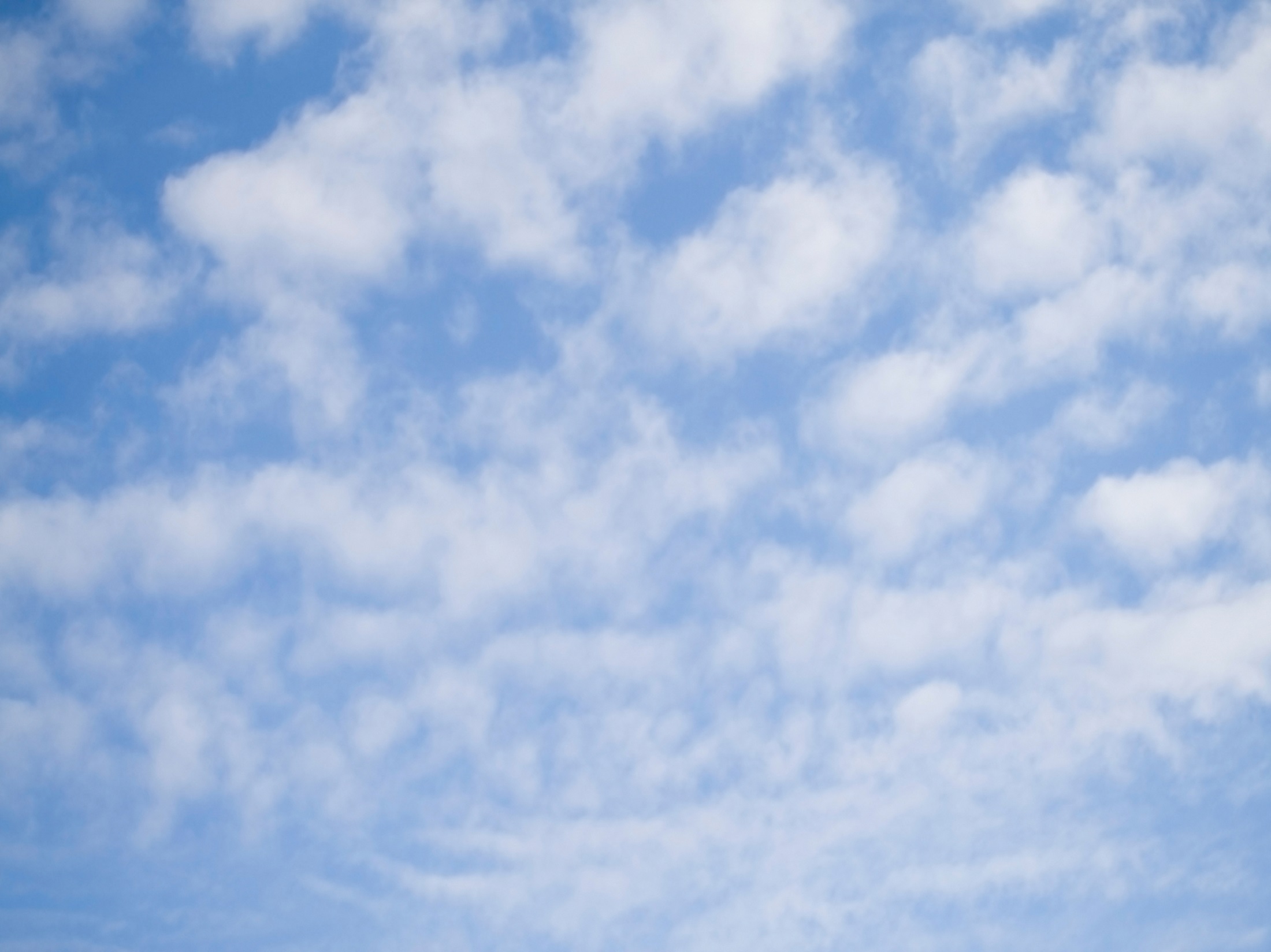 Муниципальное бюджетное дошкольное образовательное учреждение городского округа Королёв Московской областиДетский сад компенсирующего вида №23 «Чебурашка»Подготовительная группа
Работаем по программе «От Фрёбеля до робота: растим будущих инженеров»
Тема: «Робот будущего» 
(подгрупповая/парная работа)
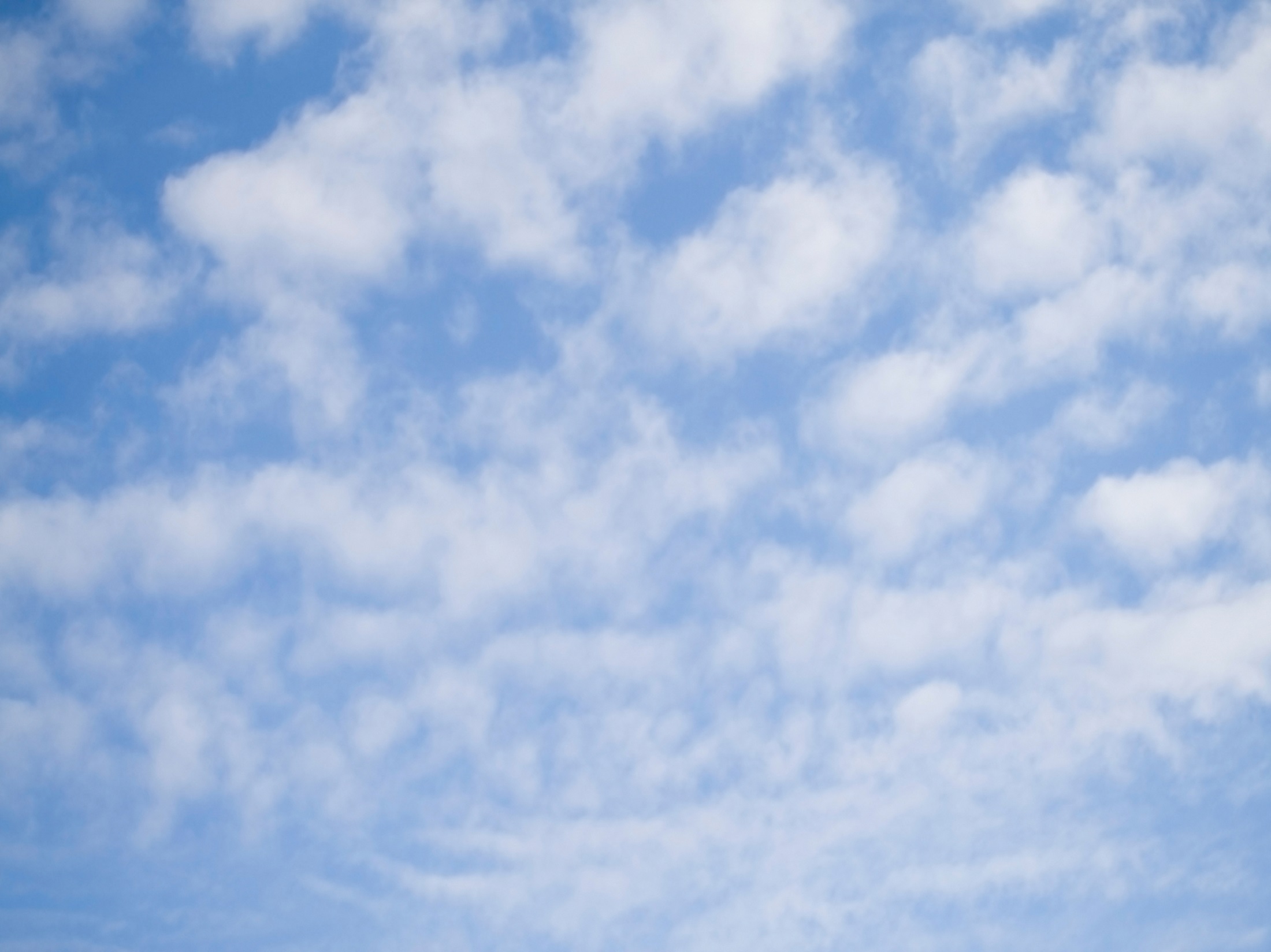 Обсуждение правил техники безопасности и заполнение «Инженерной книги»
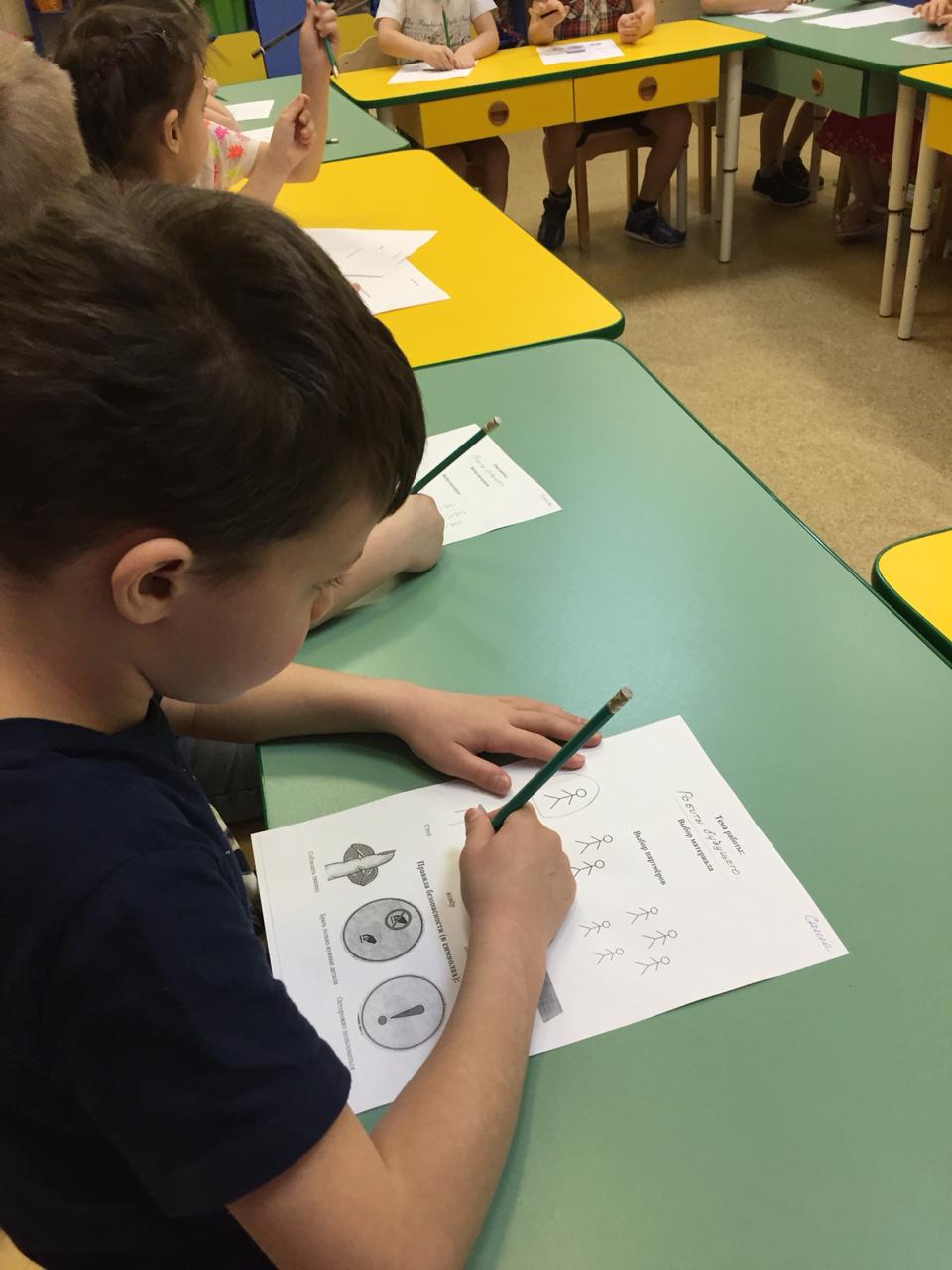 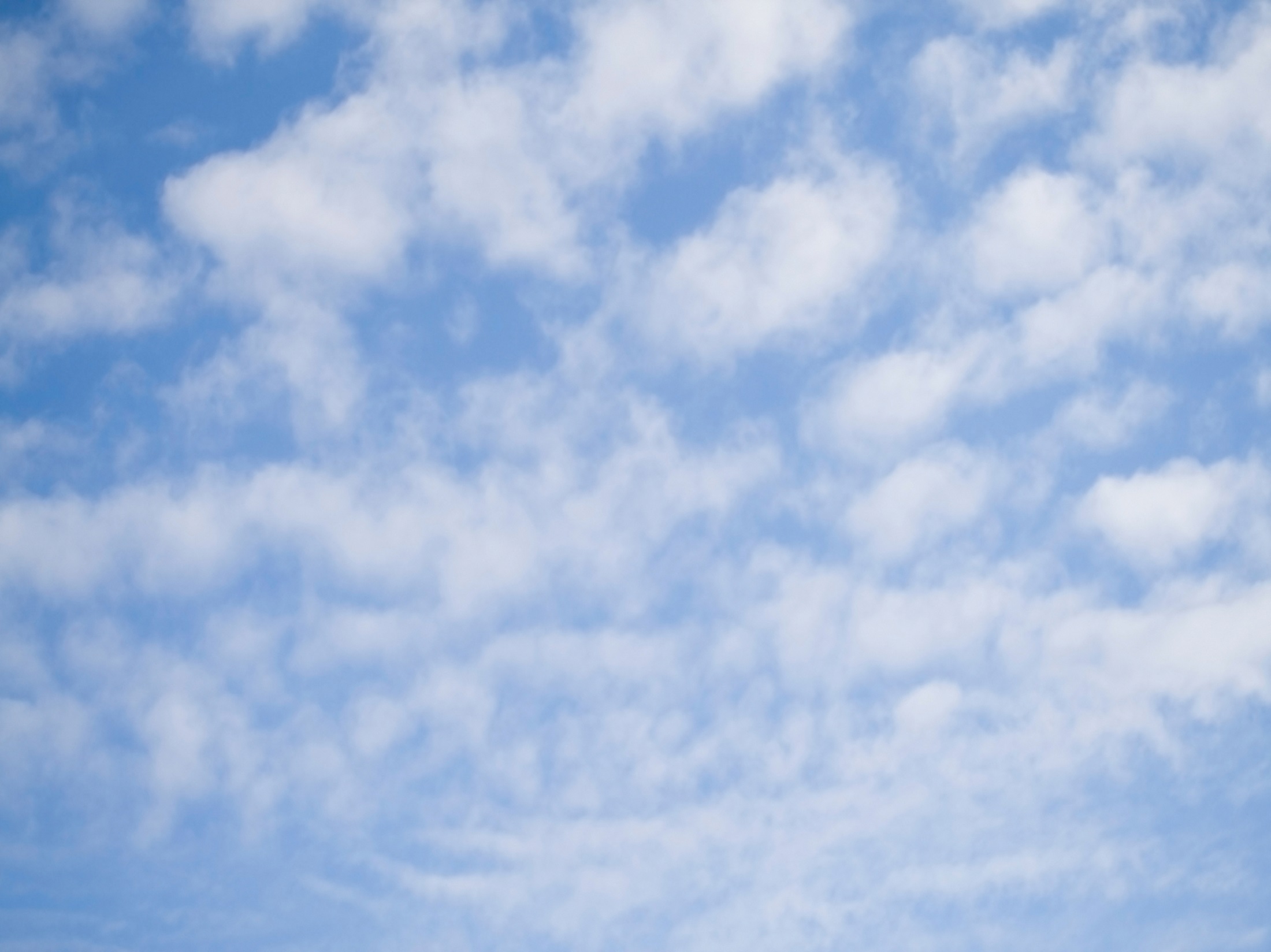 Выбор партнёров и конструктора
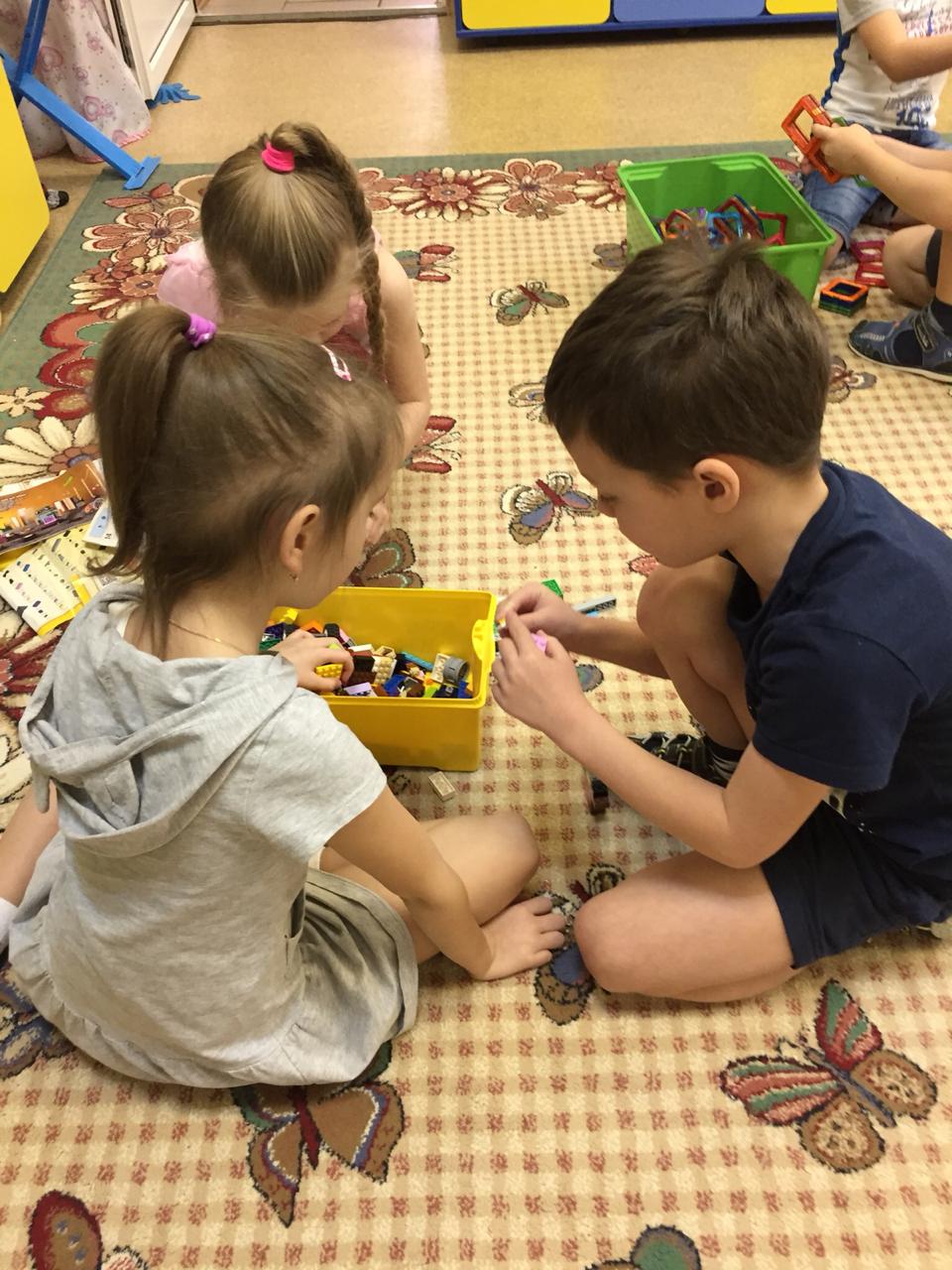 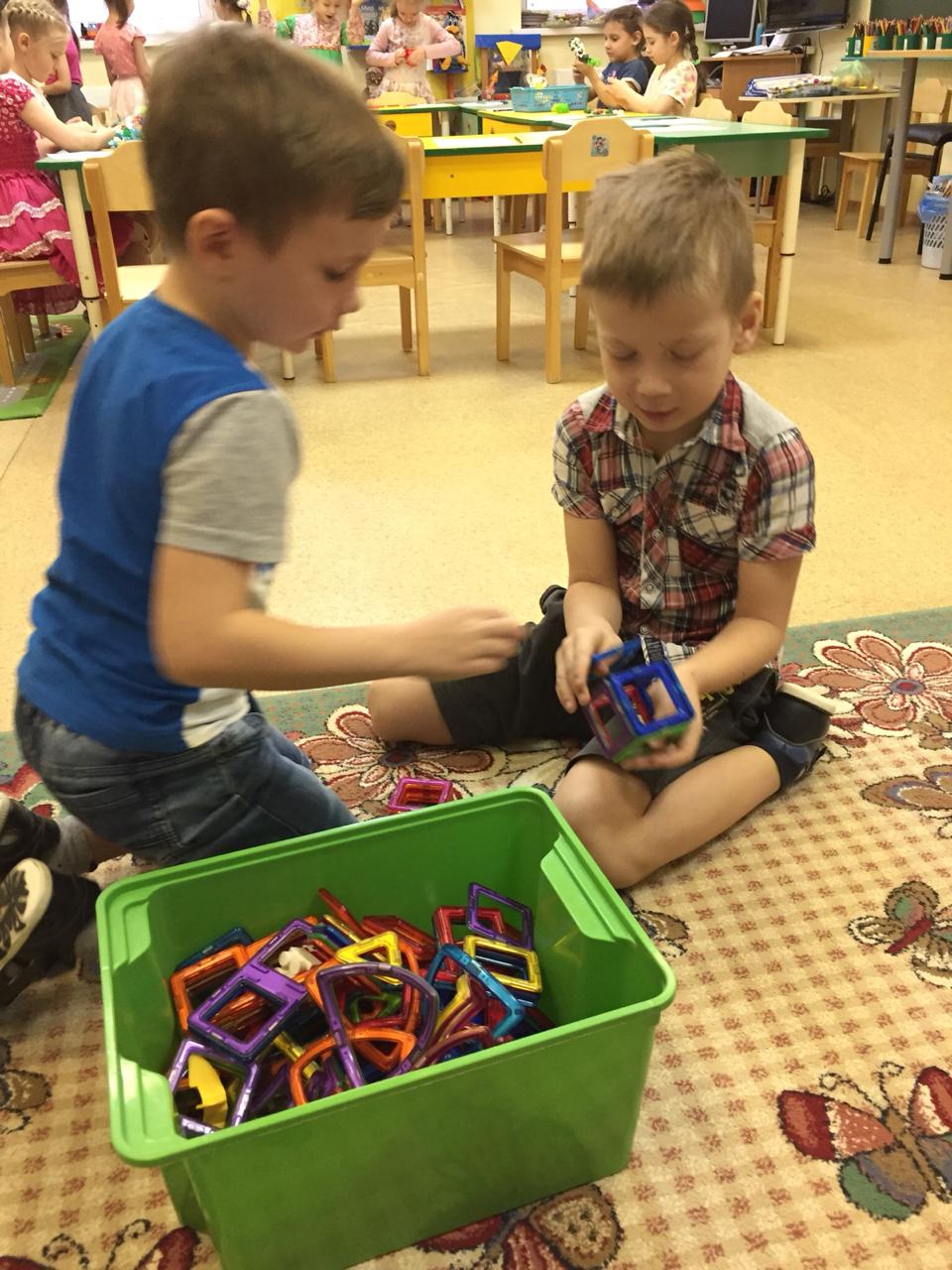 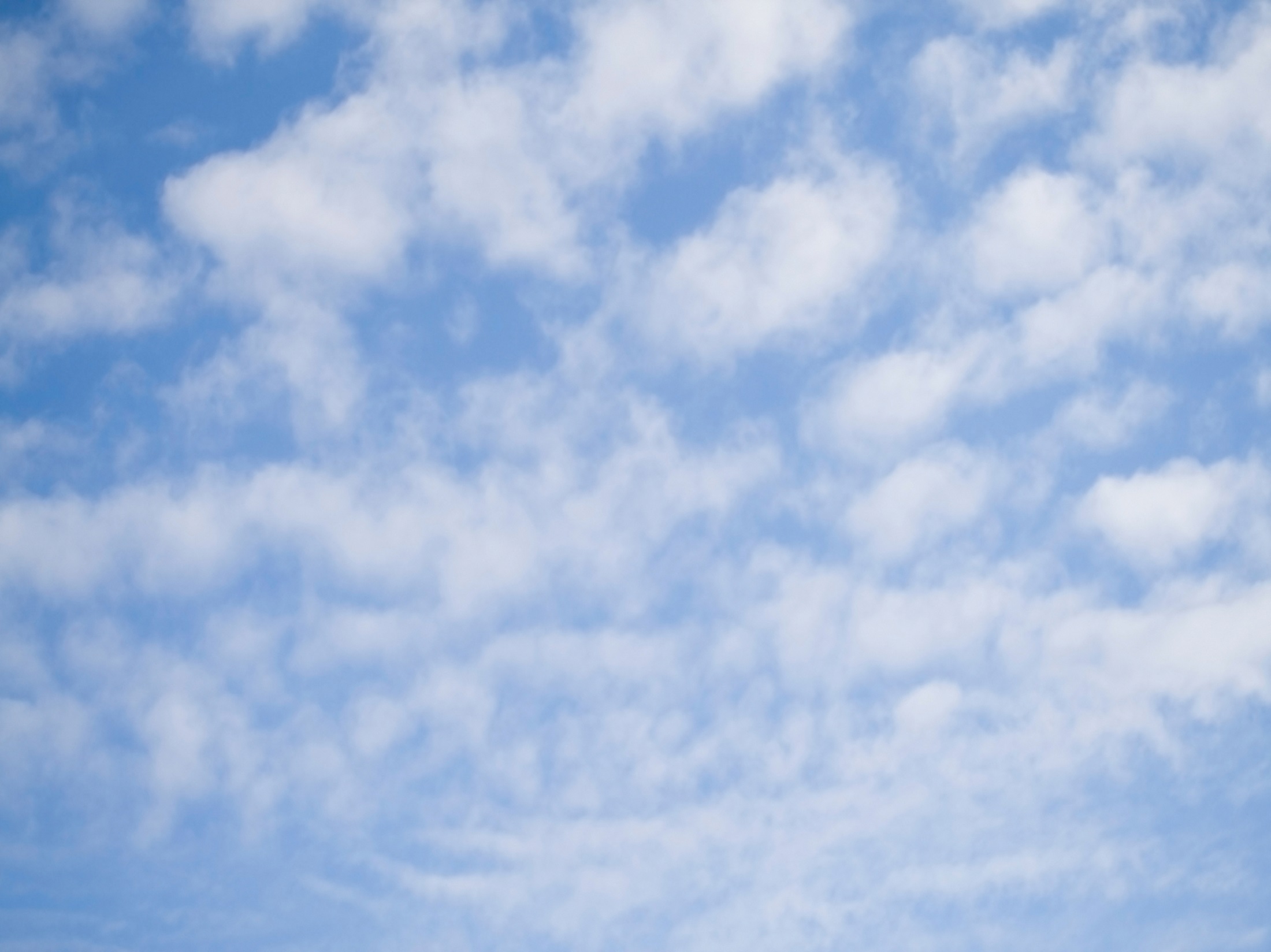 Непосредственное изготовление роботов
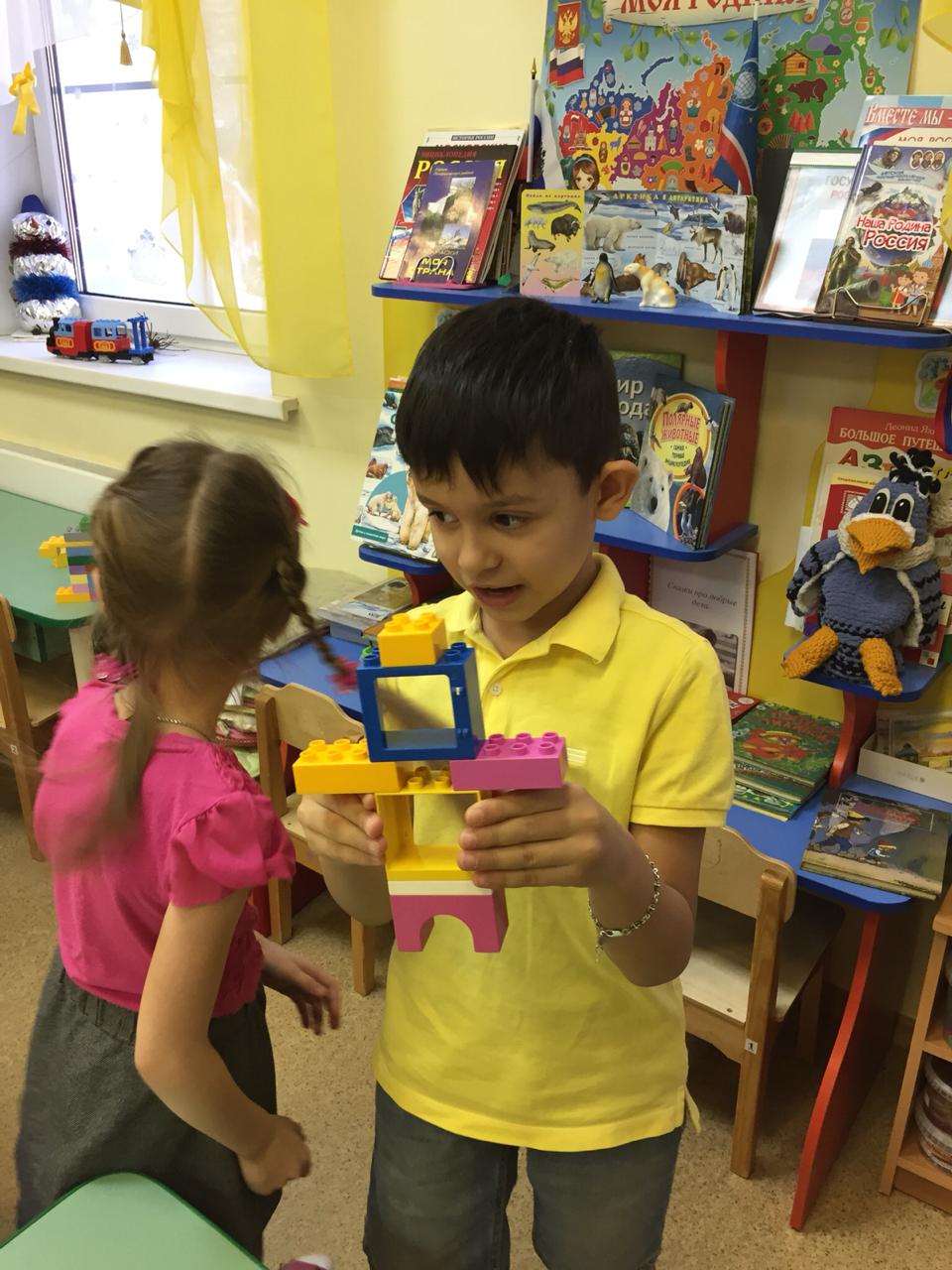 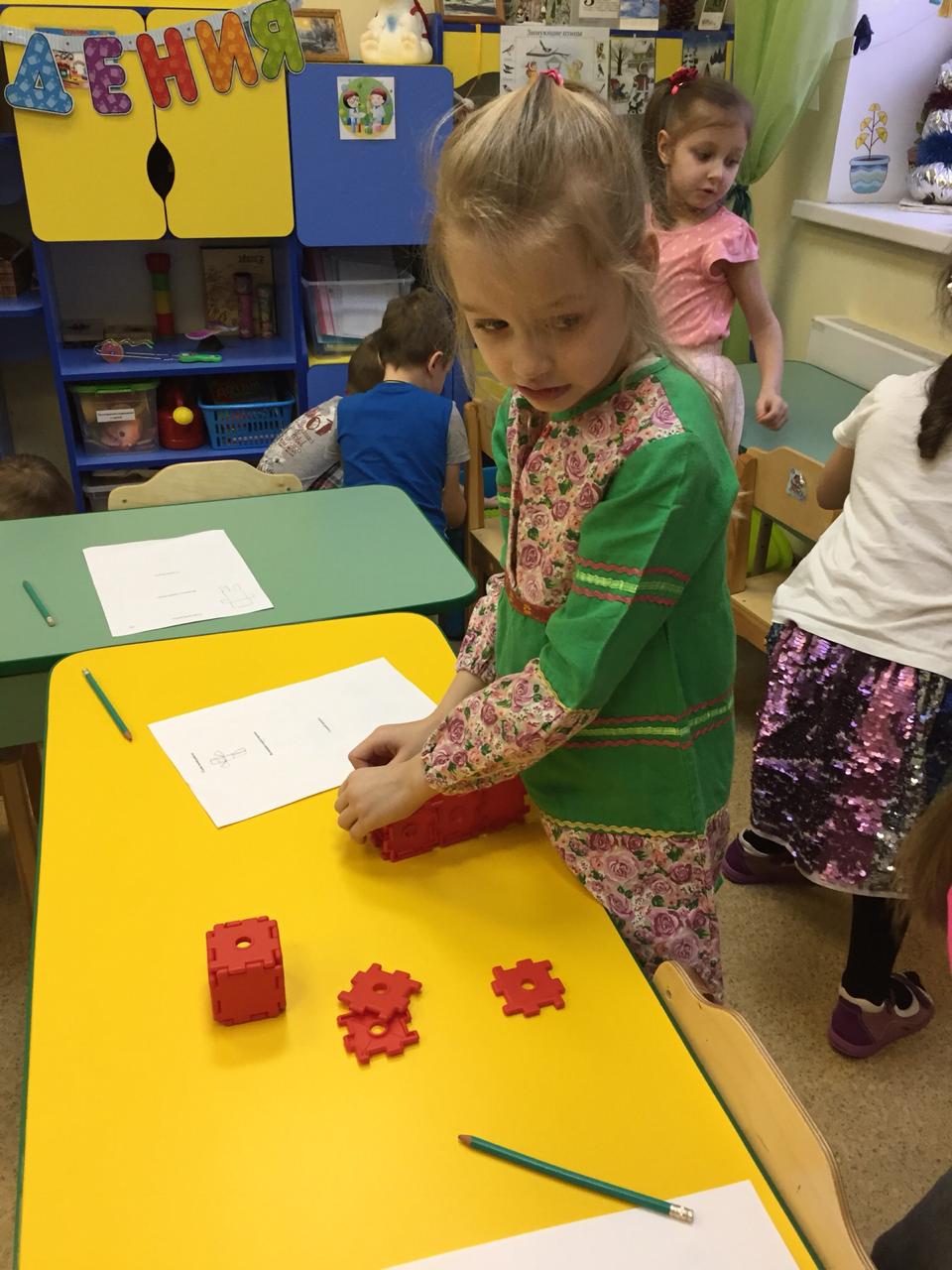 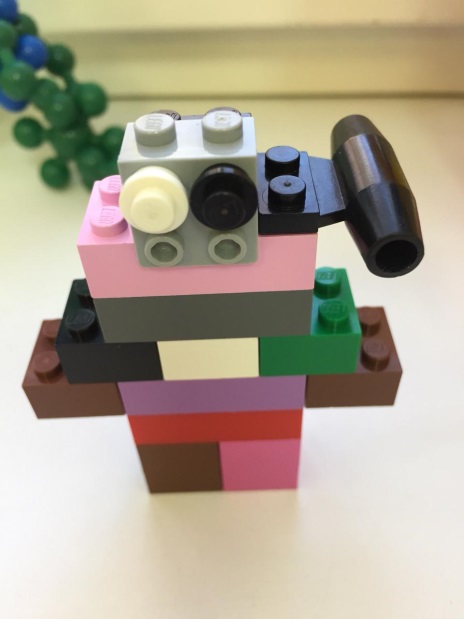 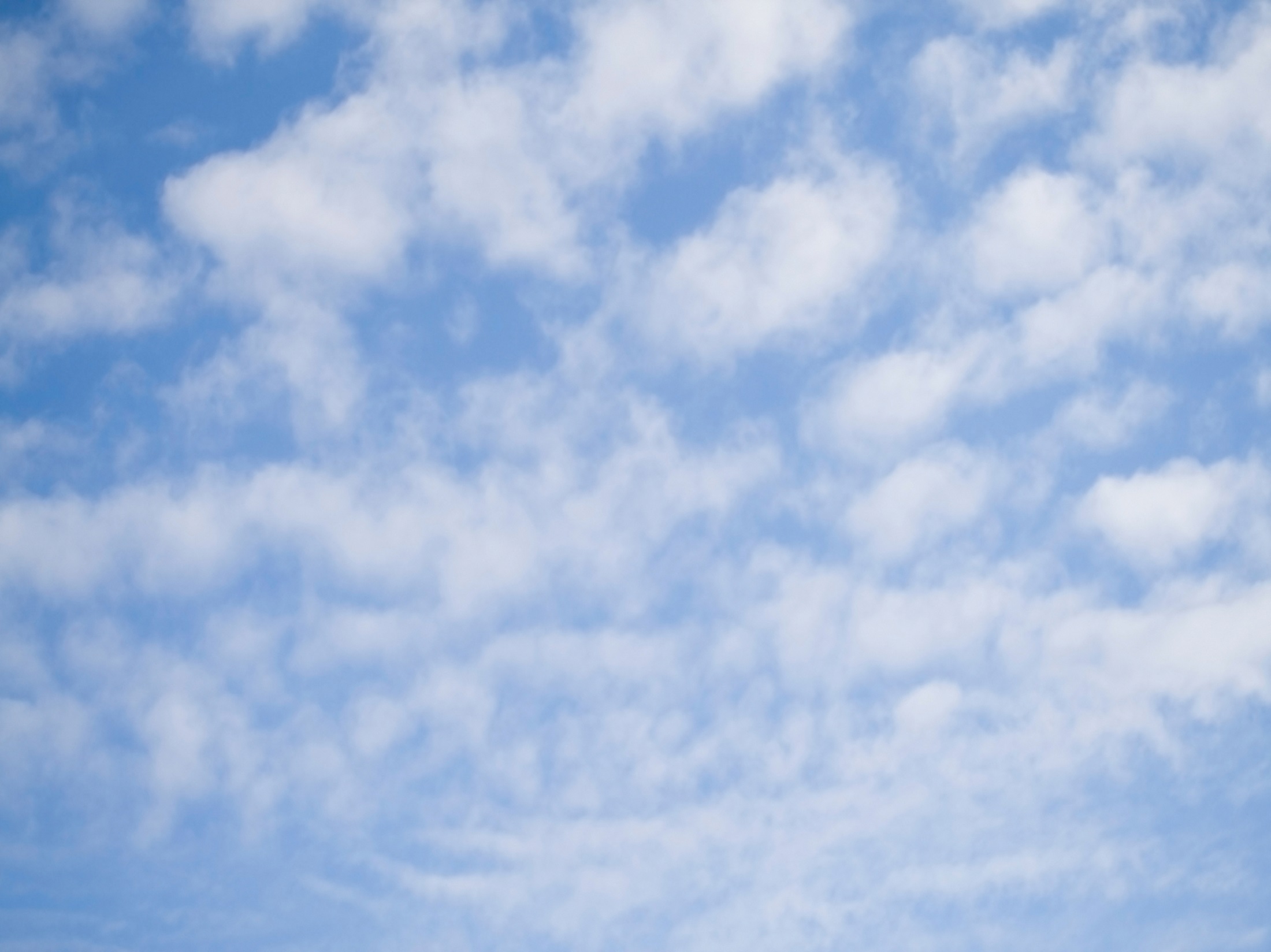 Внесение итога работы в «Инженерную книгу»
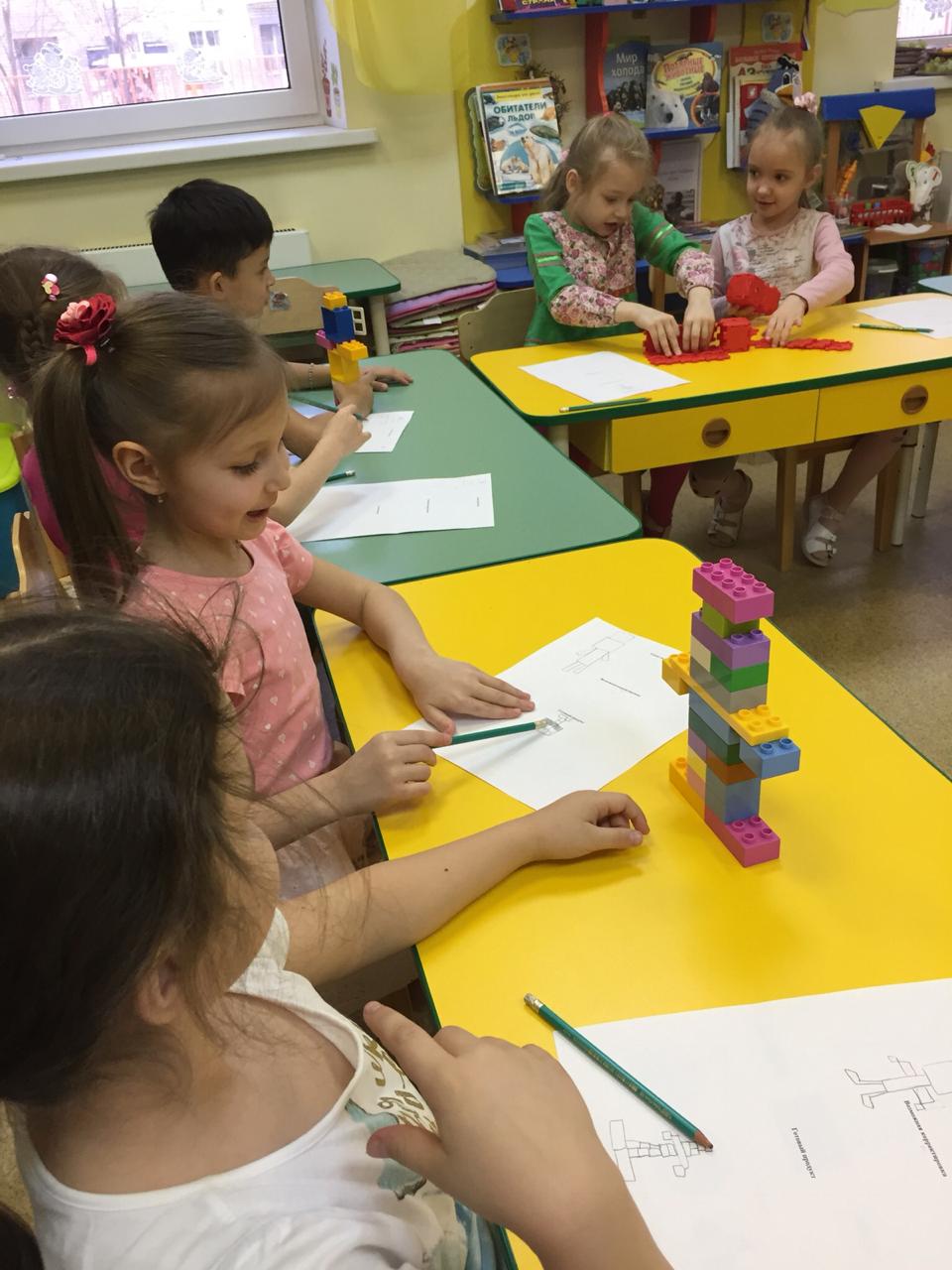 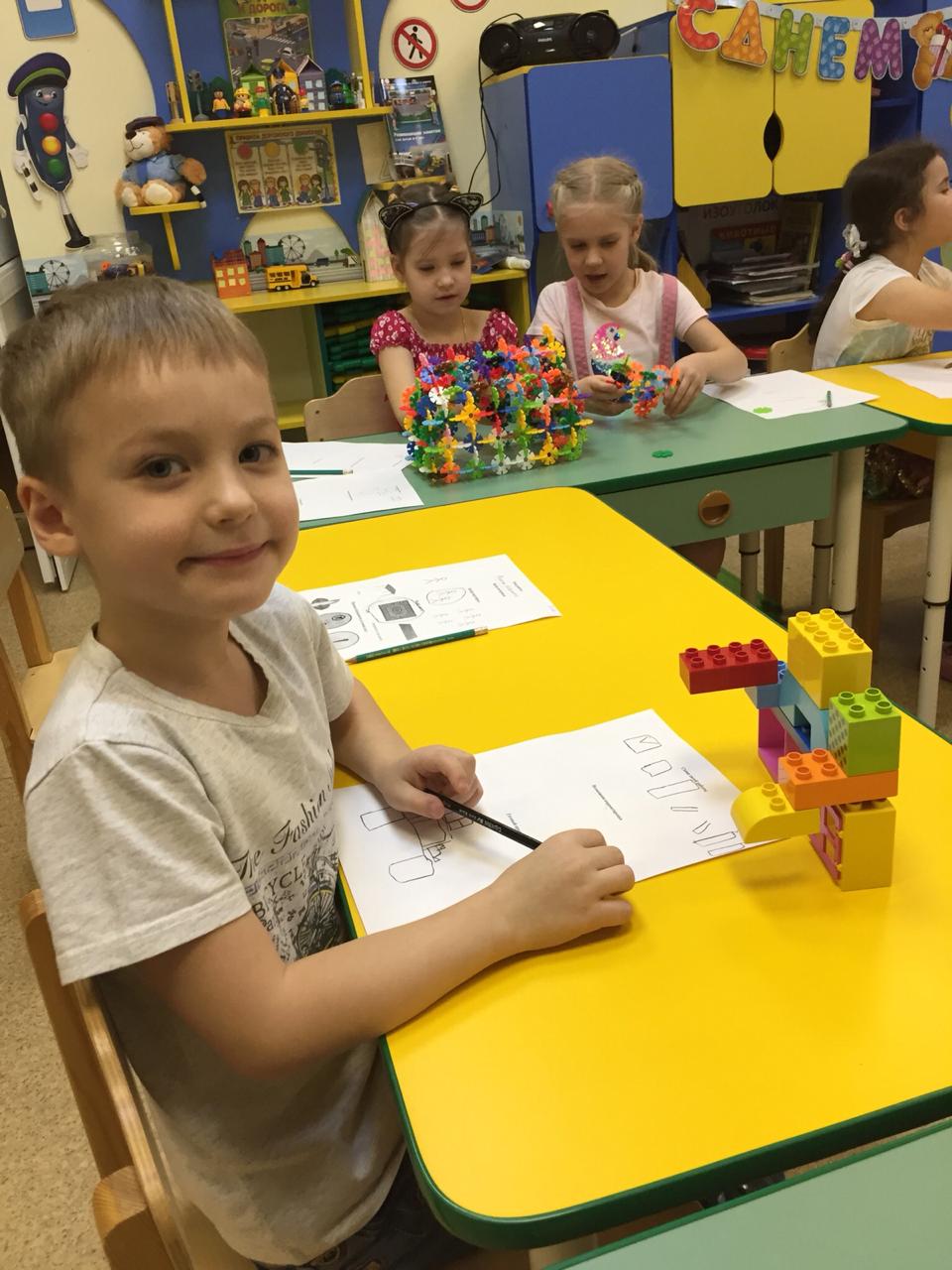